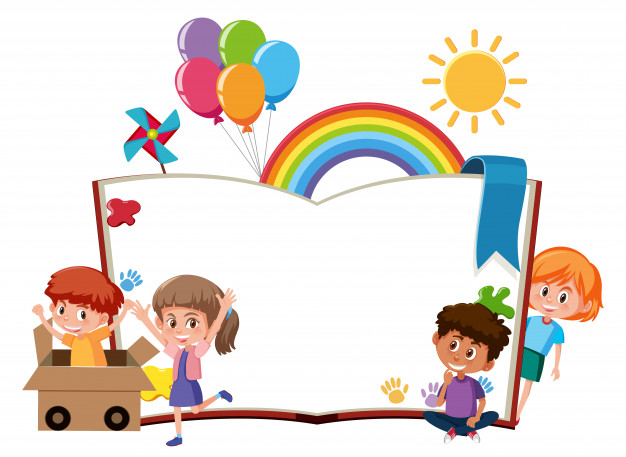 OA 2
Pensamiento matemático
Clasificación por 
Color y uso
Educadora de Párvulos: Verónica Rodríguez
Kinder y Pre Kinder
Escuela Pedro Antonio Tejos
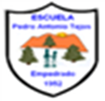 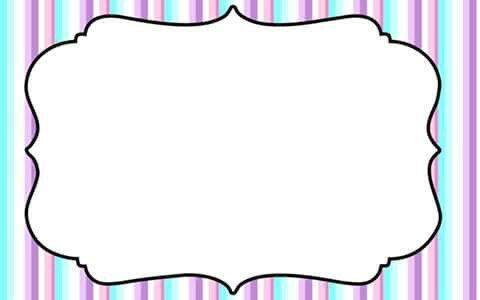 Actividad:  Nombra todos los elementos de color Rojo
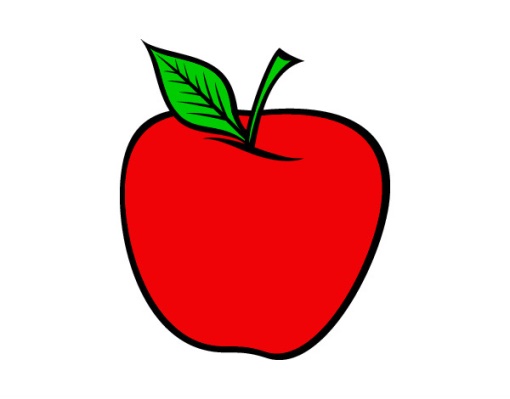 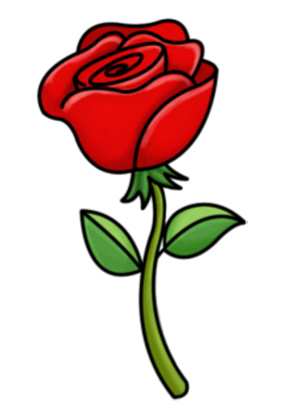 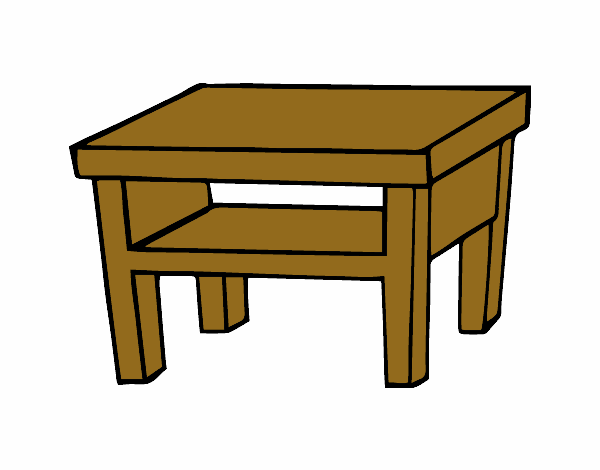 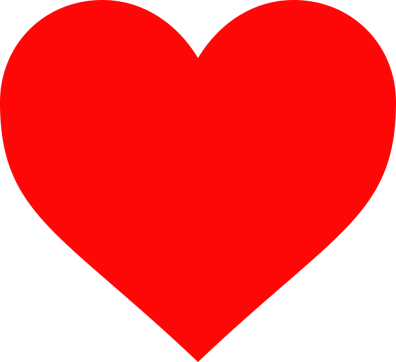 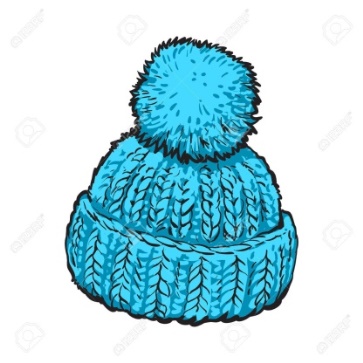 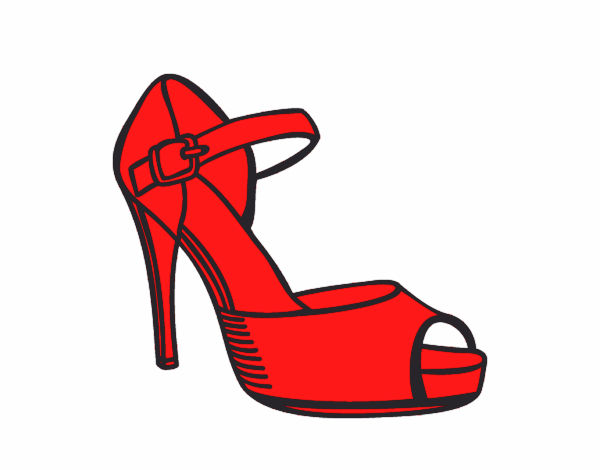 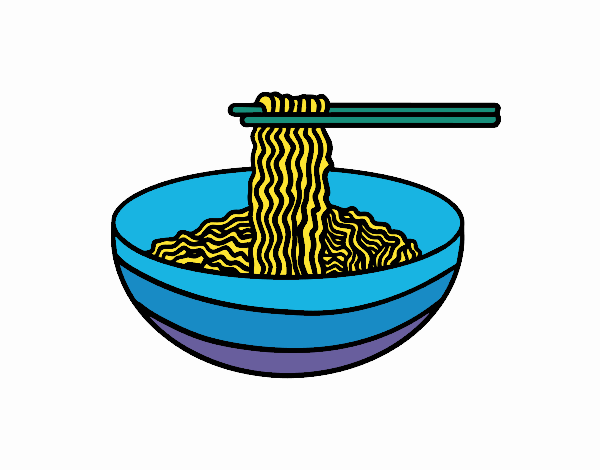 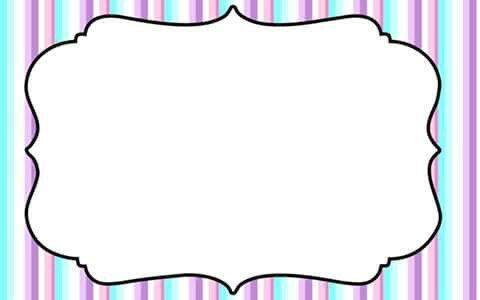 Actividad: Nombra todas las cosas que usamos en invierno.
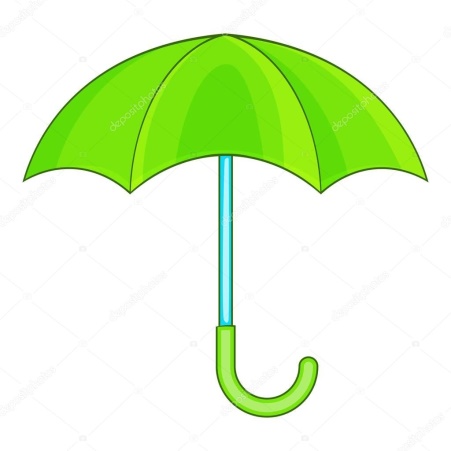 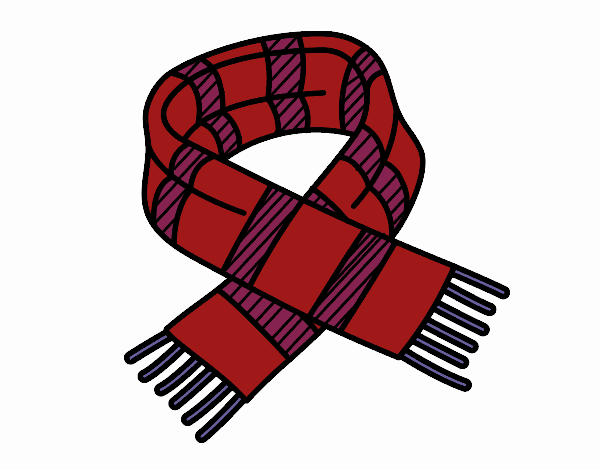 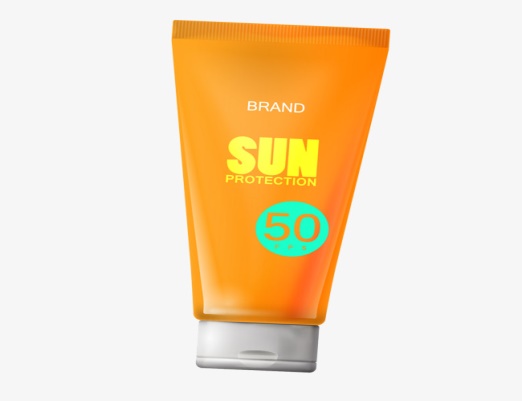 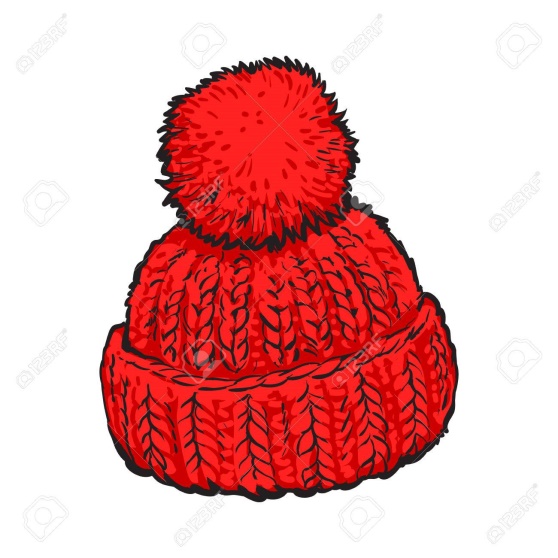 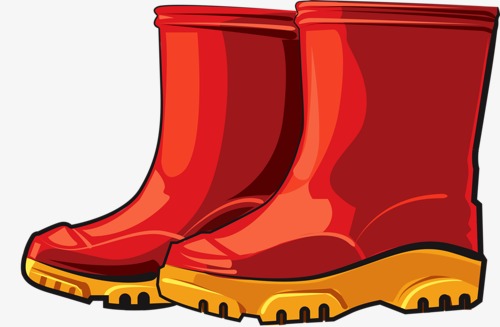 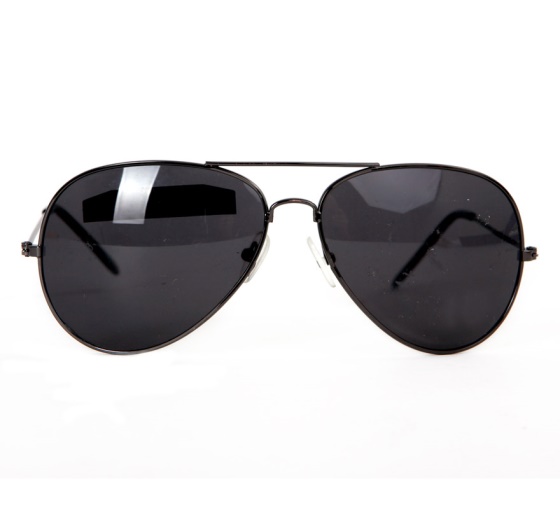 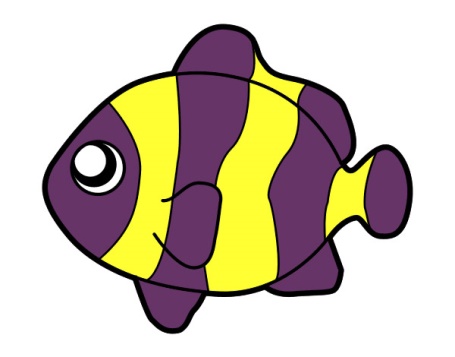 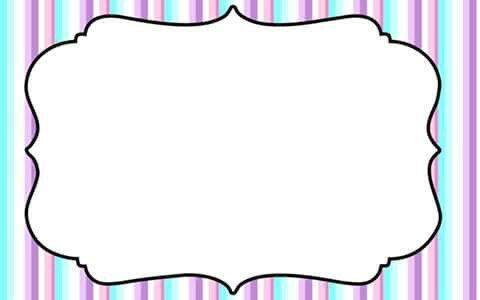 Actividad:  Nombra todas las frutas
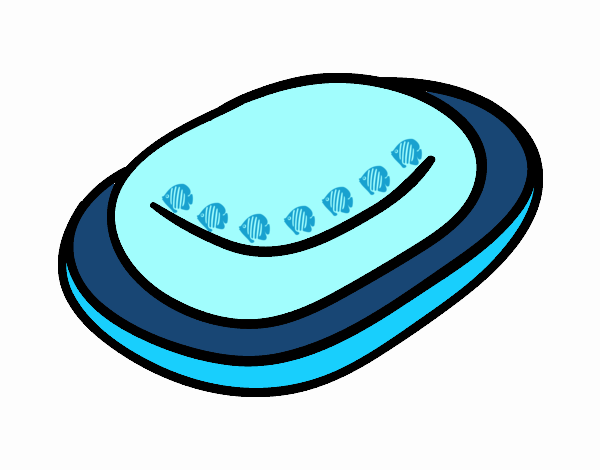 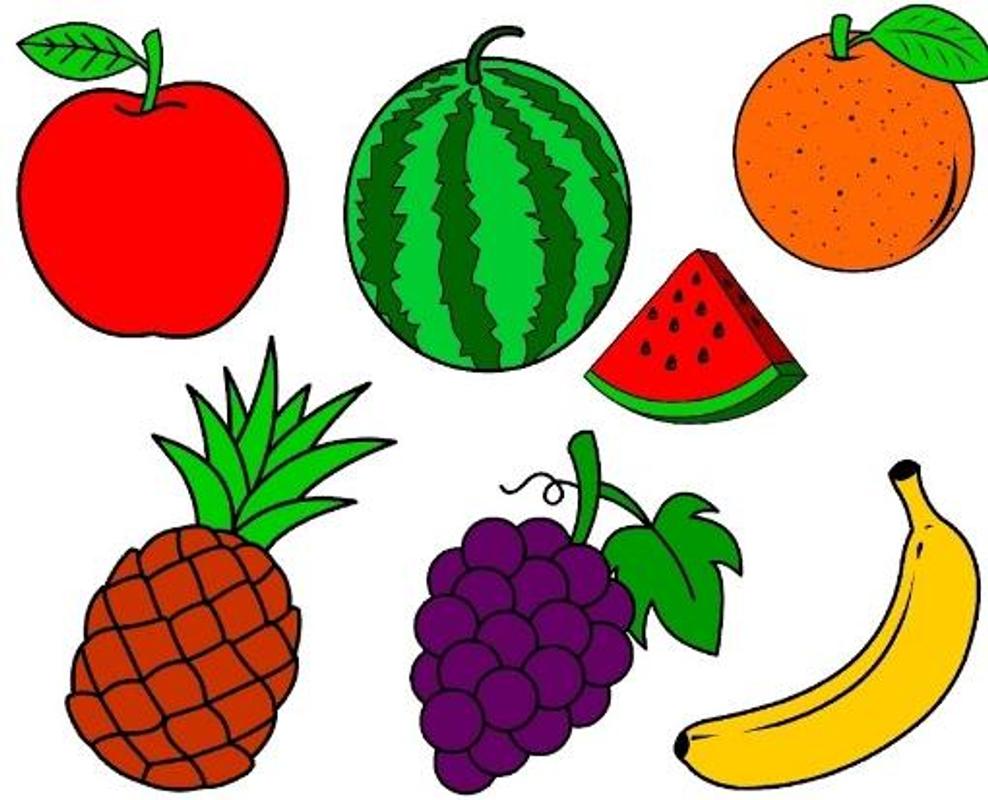 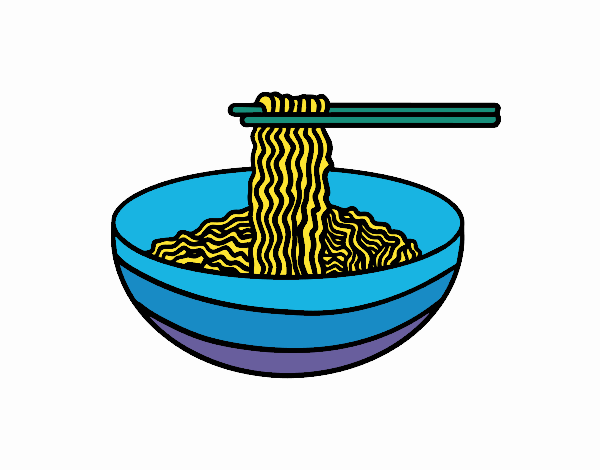 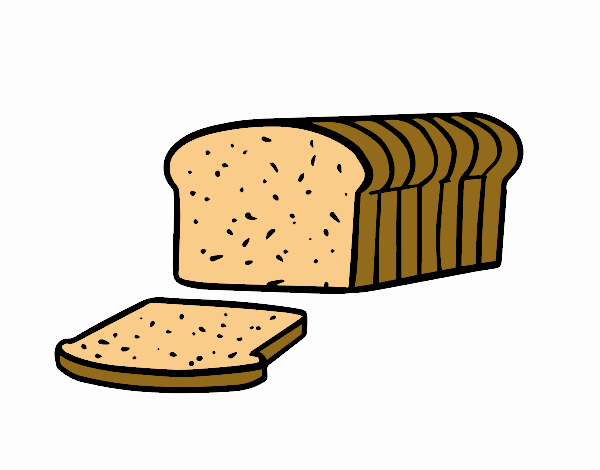 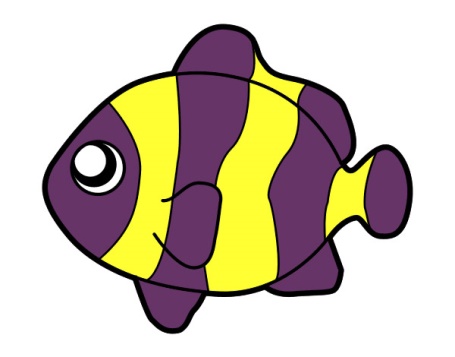 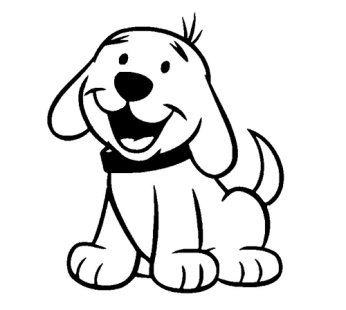 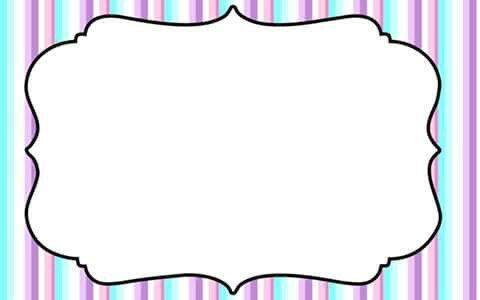 Actividad:  Nombra todos los animales.
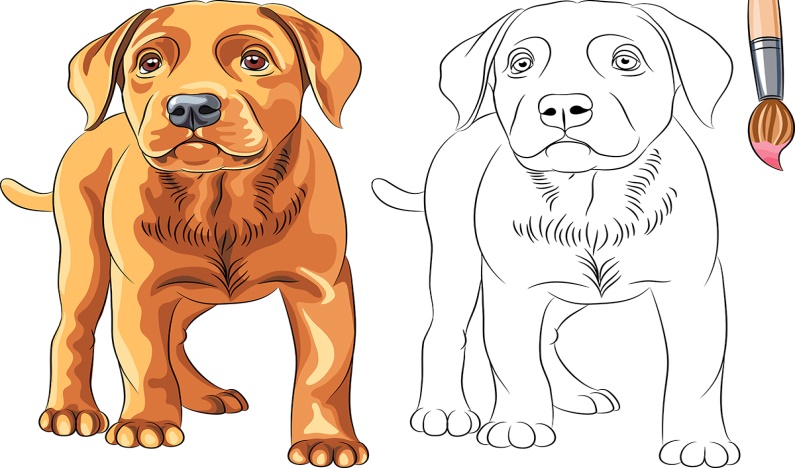 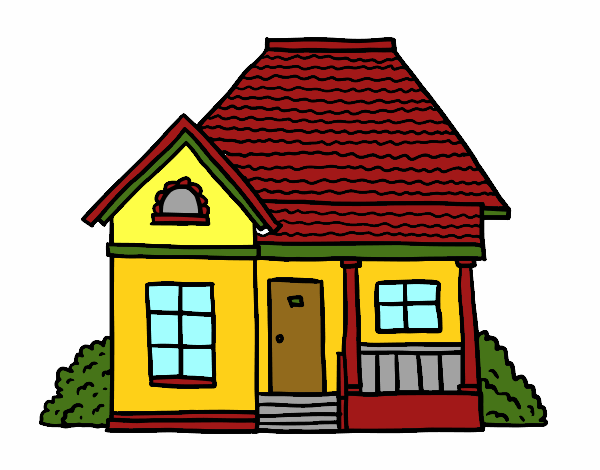 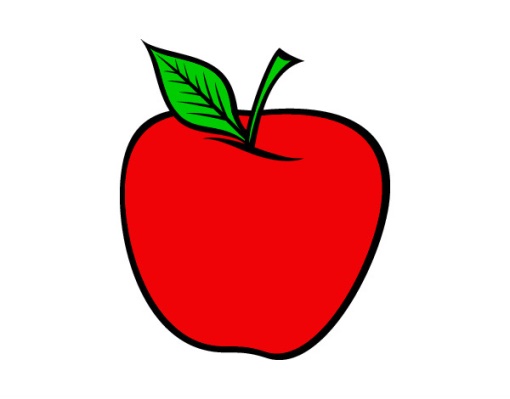 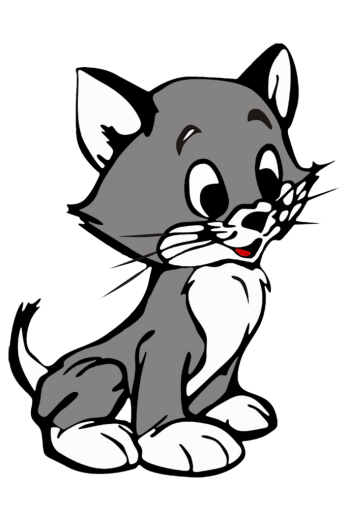 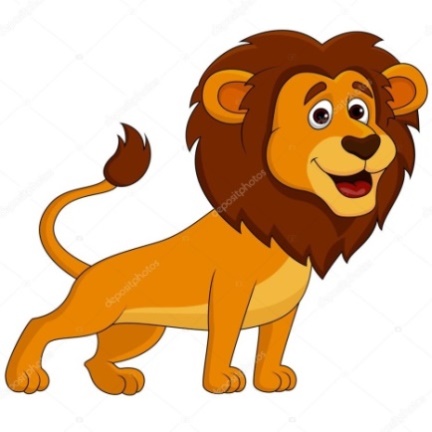 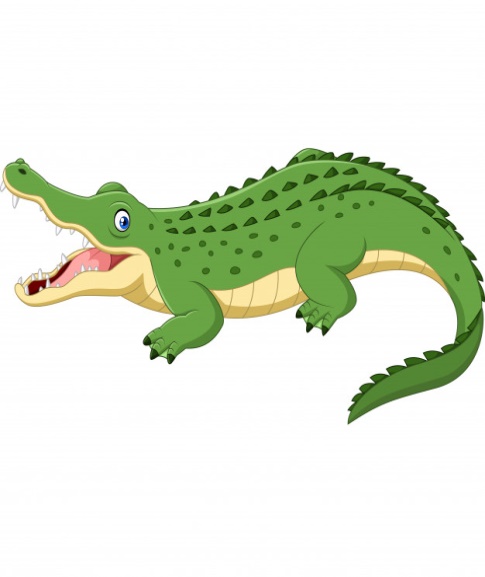 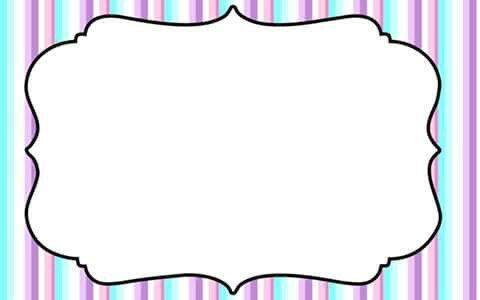 Actividad:  Nombra todas las imágenes que sirven para jugar
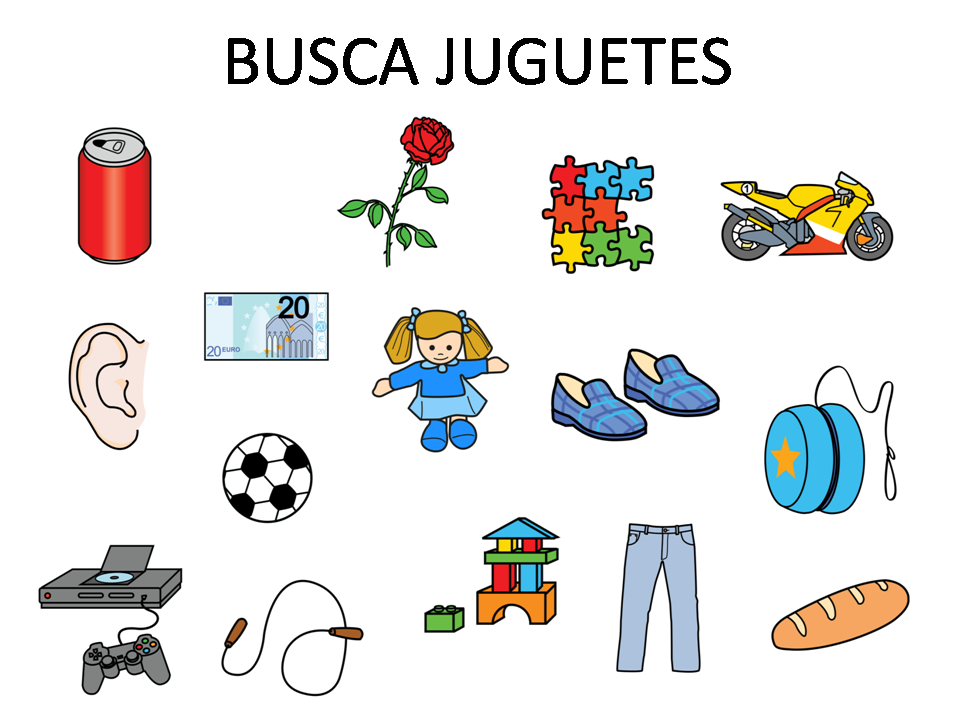 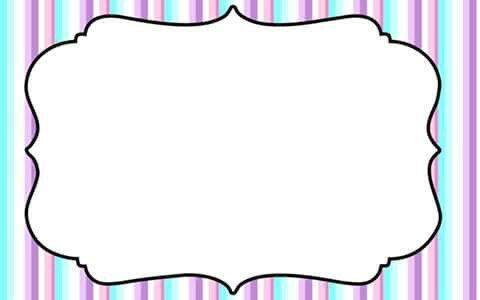 Actividad:  Nombra todas las vestimentas  que usamos en verano.
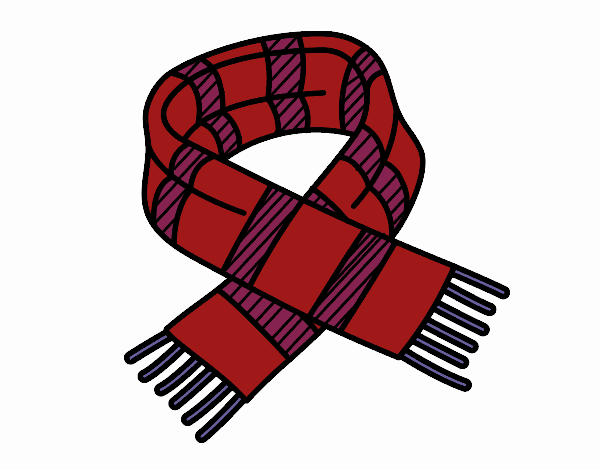 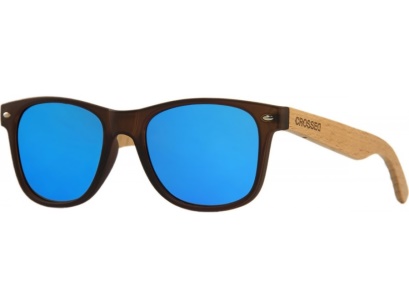 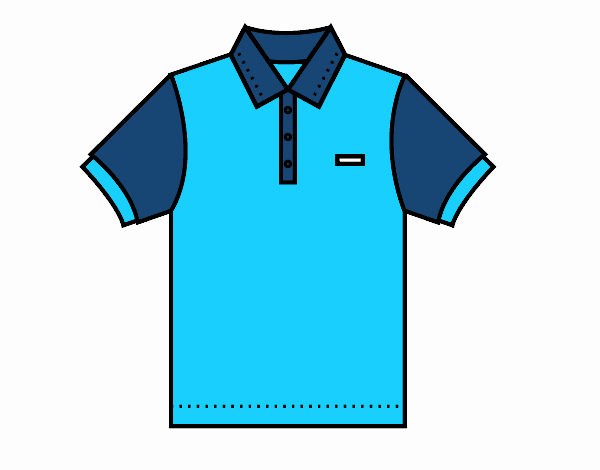 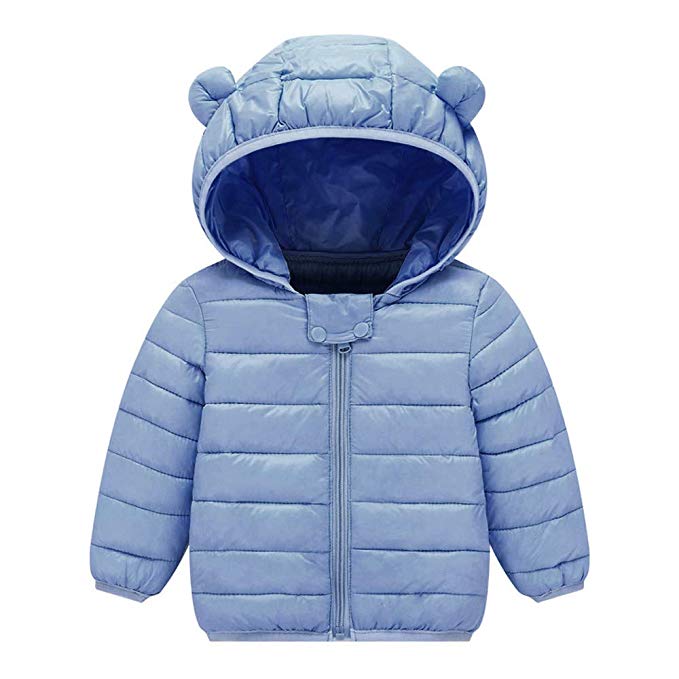 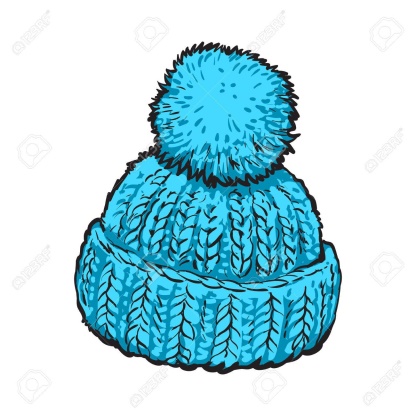 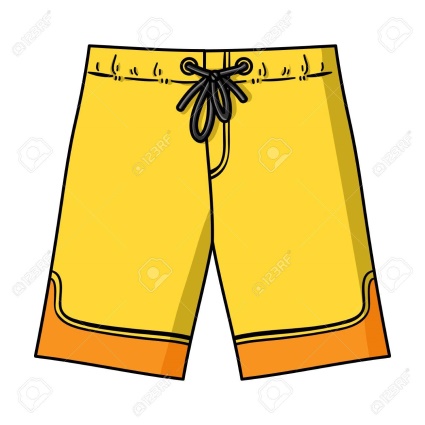 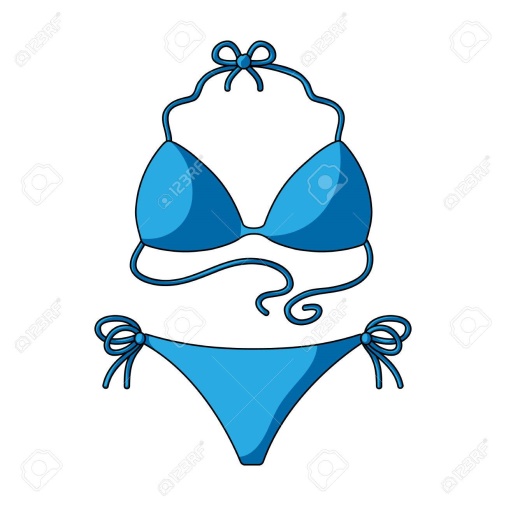 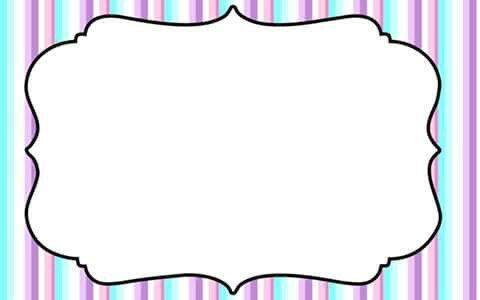 Actividad:  Nombra todos los dibujos de color verde.
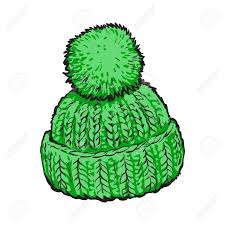 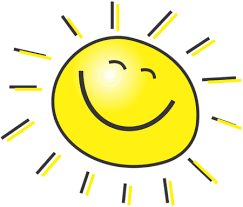 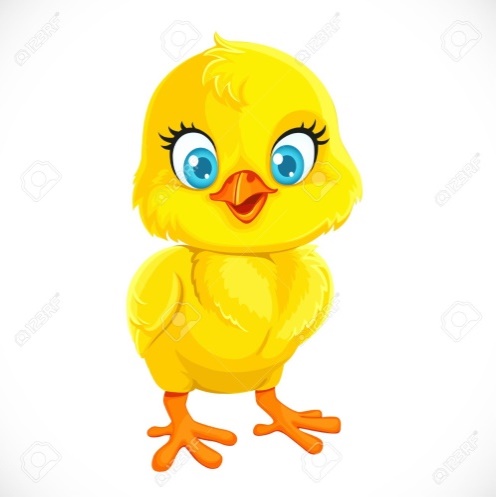 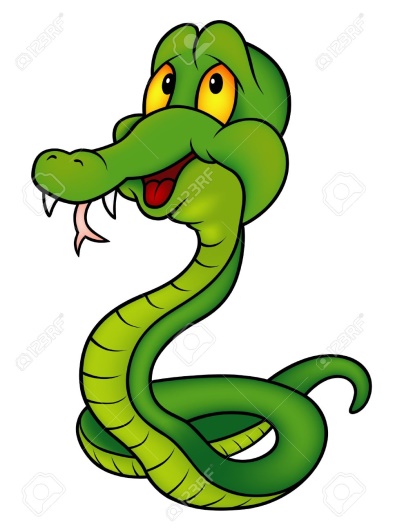 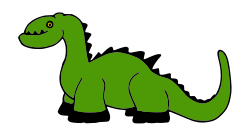 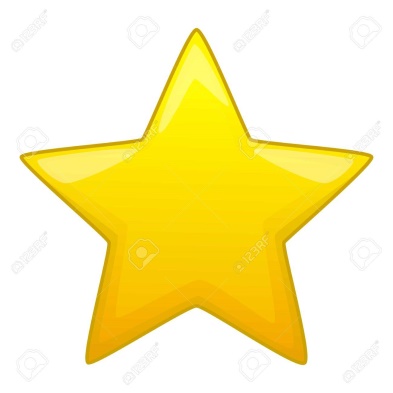 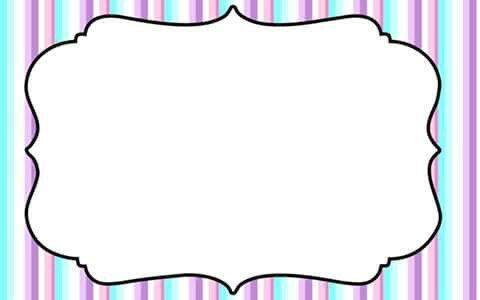 Actividad:  Nombra todas los elementos que sirven para 
cuidar nuestra higiene personal.
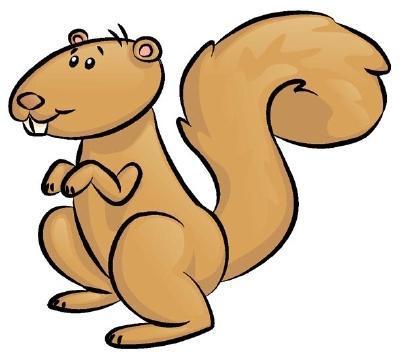 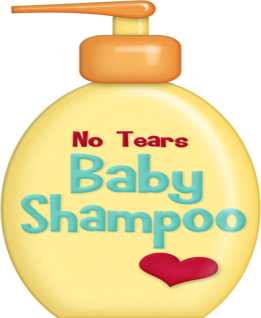 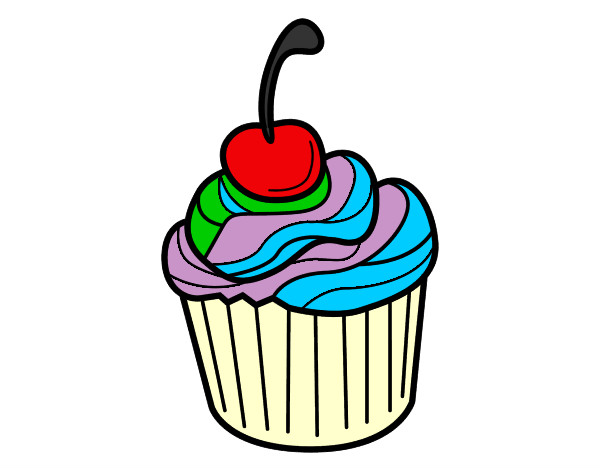 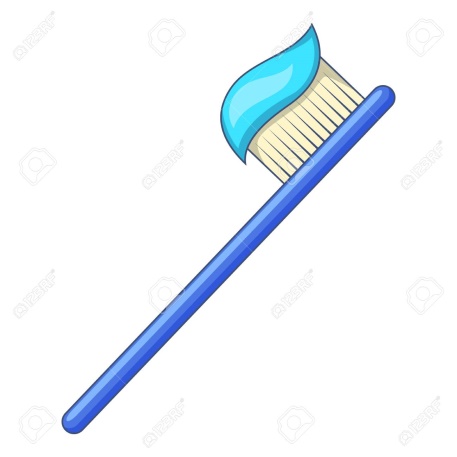 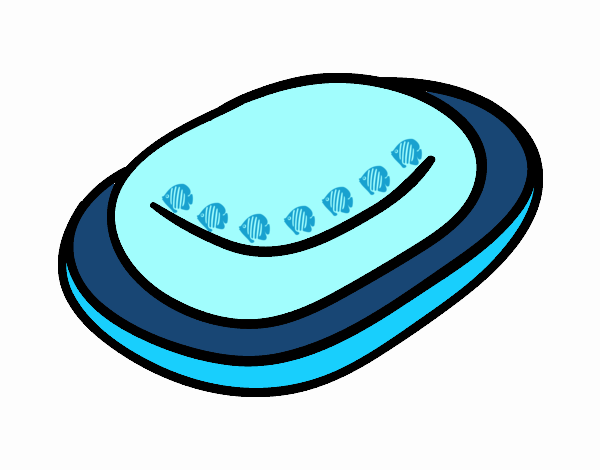 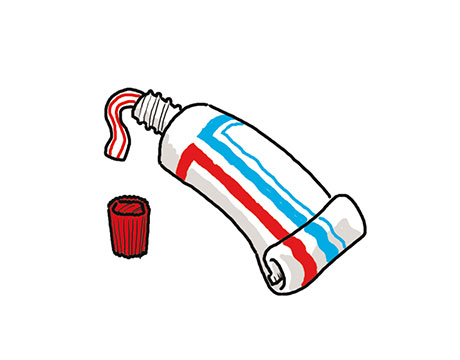 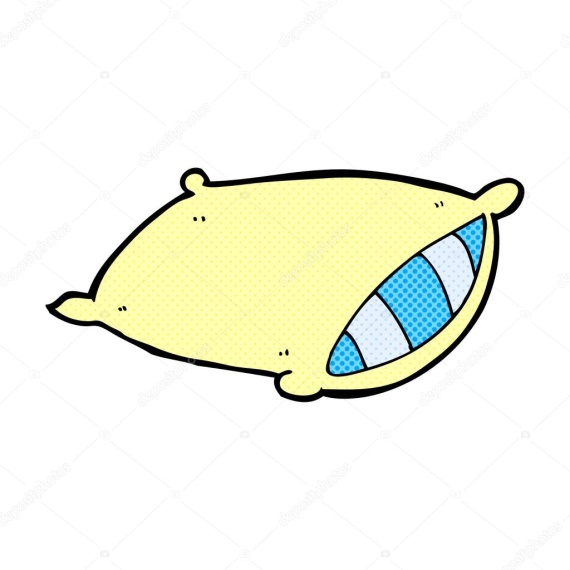 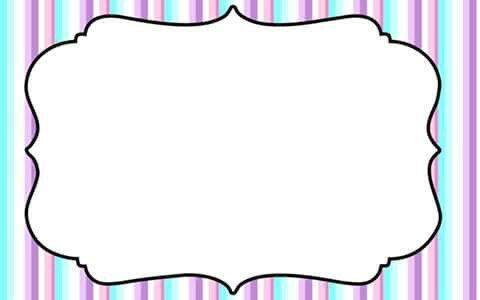 Actividad:  Nombra todos objetos de color blanco.
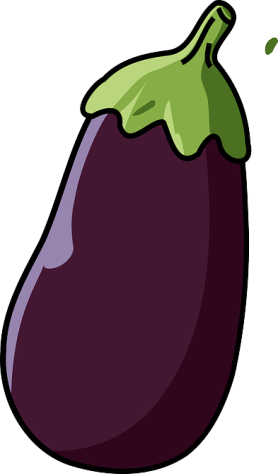 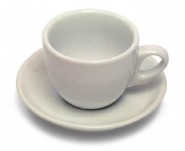 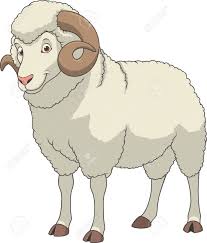 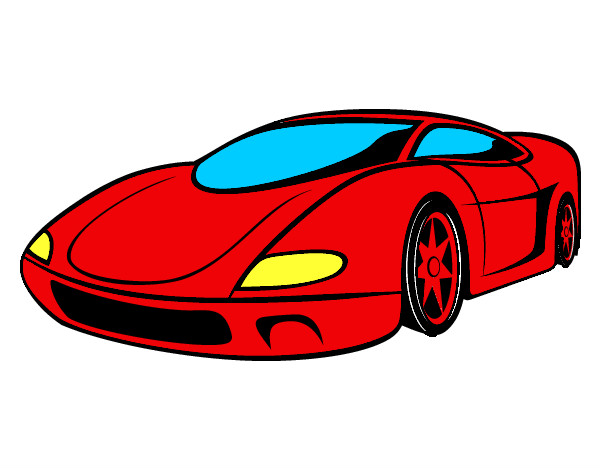 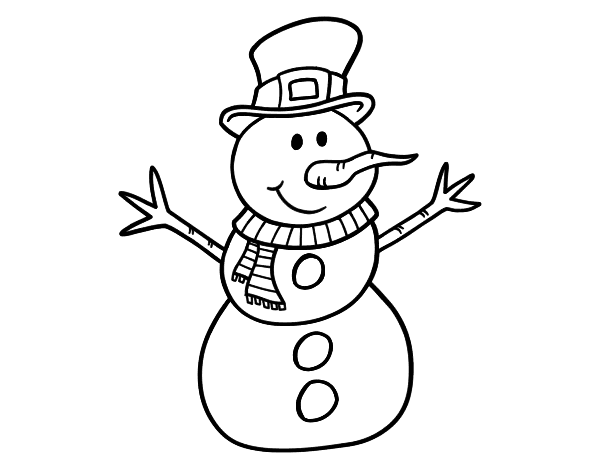 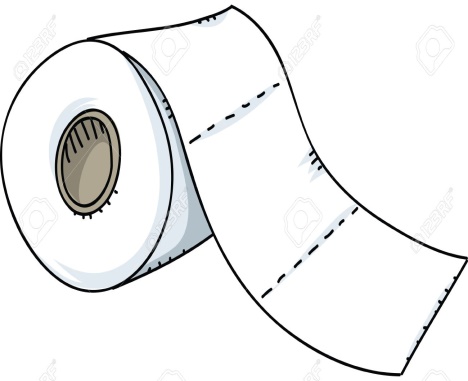 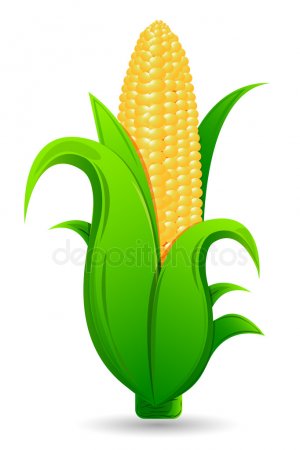 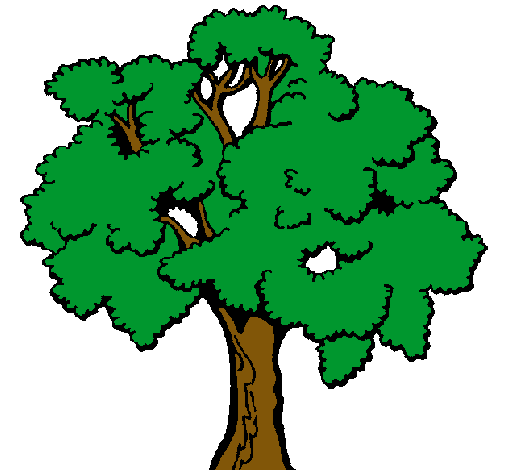 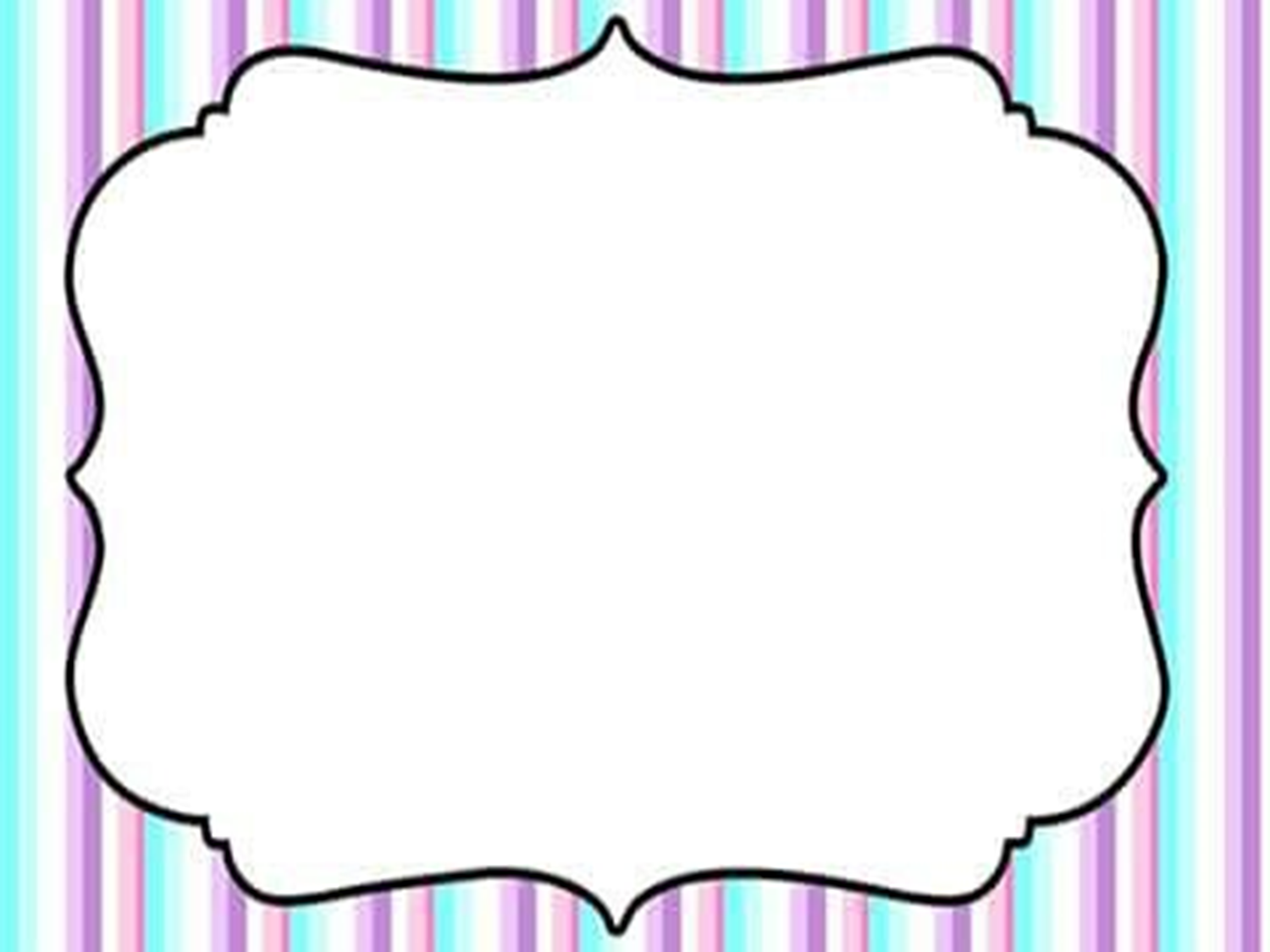 Luego , para profundizar conocimientos, analiza cada lámina, refiérete a cada objeto …..
En cuanto a su:
FORMA
FUNCIÓN
COLOR
MATERIALIDAD
TAMAÑO